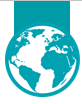 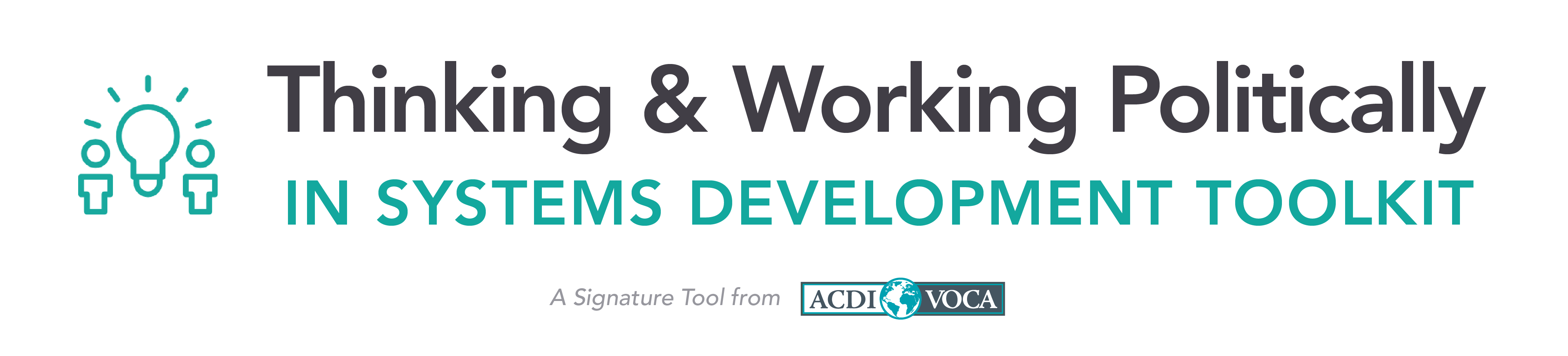 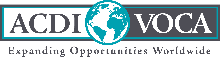 TWP in MSDTraining of Trainers
Guide for Facilitators

Module 1: Introduction to Thinking & Working Politically (TWP) through Applied PEA
Module 2: Integrating TWP/PEA into the Market Systems Development Approach
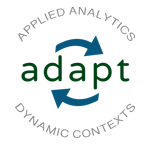 [Speaker Notes: Developed in collaboration with Adapt Consulting.]
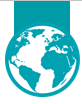 Facilitator Tips
Content: The material is presented in sequential order based on the graphic below illustrating how to integrate a Thinking & Working Politically (TWP) approach across the various stages of ACDI/VOCA’s Systems Approach.
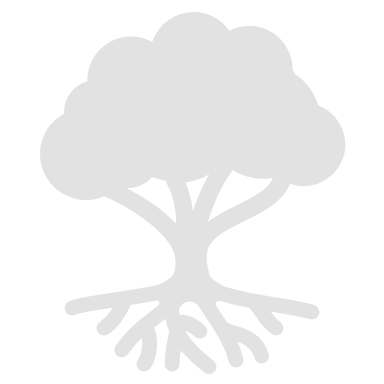 Learn & Adapt
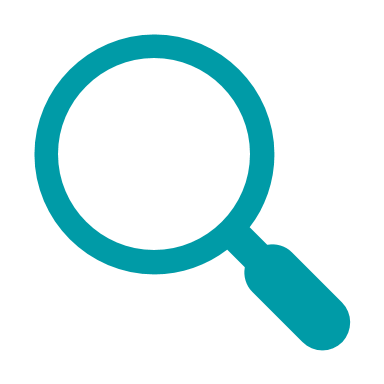 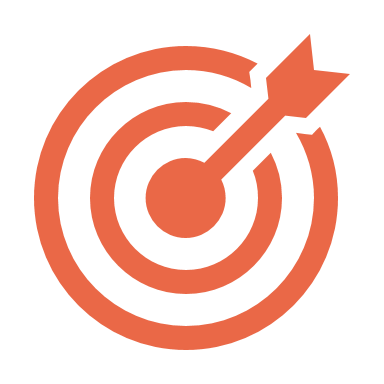 Analyze
Thinking and Working Politically in Systems Development
Collaborate & Facilitate
Analyze
Strategize
Collaborate & Facilitate
Learn & Adapt
Analyze to uncover the root causes – not symptoms – of systems performance.
Co-create a strategy for systems change.
Collaborate with local partners to facilitate change.
Learn and adapt using intervention and systems-level monitoring.
Strategize
We draw on applied political economy analysis (APEA) to understand local interests, power dynamics, and economic and social contexts.
Guided by TWP and our adaptive partnerships approach, we prioritize politically feasible, locally led initiatives that align develop-ment goals with local objectives.
When engaging with partners, we are intentional about operationalizing a TWP approach to a changing context.
We use our Collaborating, Learning, and Adapting (CLA) Toolkit and other innovations, such as TWP Pause & Reflects and Context Monitoring, to measure our progress toward shared goals.
THINKING POLITICALLY
WORKING POLITICALLY
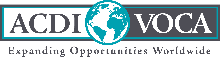 [Speaker Notes: Using a different view that aligns with ACDI/VOCA’s systems approach we see how TWP can be integrated at each phase.

ACDI/VOCA integrates thinking and working politically (TWP) into our inclusive market systems (IMS) approach to development in a way that facilitates system-level changes that are politically smart and feasible. TWP is a development approach that stresses the importance of understanding the local context (“thinking politically”) to create sustainable change (“working politically”), and acknowledges that desired outcomes are heavily influenced by local interests, values, power dynamics, and motivations. TWP recognizes the power politics have on which technical approaches work and which do not. 
As such, TWP requires a few things: (1) strong political analysis, insight, and understanding; (2) responsiveness to the local context, including by working with and through local stakeholders; and (3) flexibility and adaptability in program design and implementation. These principles are readily integrated into the four phases of ACDI/VOCA’s IMS approach: (1) analyze; (2) strategize; (3) collaborate and facilitate; and (4) monitor, evaluate, learn, and adapt. Each phase guides smart, dynamic, locally owned, and sustainable systems change. Part of our IMS approach is also to consider local power dynamics and political economy forces within the systems we aim to improve so that we prioritize politically feasible, locally generated initiatives with the highest likelihood of effectiveness and sustainability.]
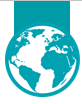 Facilitator Tips
Source of Content: Our approach to TWP is grounded in a) USAID’s Applied PEA Framework, b) traditional participatory development tools it has adapted for utilization through a TWP lens*, and c) field and home office international development experience. 

Timing of Training(s): Given time constraints and the wide range of content to cover, it may prove difficult to train staff in all modules at once. Therefore, facilitators may choose to train staff in different modules at different points in the program cycle. For example, deliver Module 1 and the Baseline PEA and stakeholder power analysis (SPA) sections of Module 2 during program start-up before the start of a baseline study. Then deliver the remaining sections of Module 2 after the baseline is complete.
*USAID’s CLA Toolkit is a valuable resource with various participatory learning tools that inform our approach to applied political economy analysis: https://usaidlearninglab.org/cla/cla-toolkit.
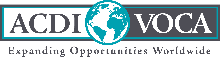 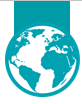 Facilitator Tips
Flexibility: Facilitators should make these trainings their own. Slides pulled from this master slide deck can be tailored, refined, and iterated upon for separate PowerPoint presentations. We also encourage adaptation and sharing experiences/innovations with ACDI/VOCA’s Community of Practice on Policy, Governance and BEE.

Who Should Deliver Training(s): ACDI/VOCA home office staff (POC: Ydun Donahoe), program leadership (e.g., the Chief of Party) may decide to deliver the content to other staff, or team leads (e.g., programs, grants, MEL) may tailor the training to the specific roles their teams play in the TWP process. Again, flexibility is key. There is no single correct way to deliver the content.

Guidance Notes: Several slides (not all) have notes to guide facilitators through the content. Slides without notes are considered self-explanatory. That said, facilitators are encouraged to use their own examples and voice when presenting material.
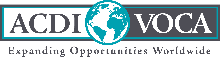 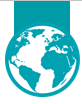 Introduction to Thinking & Working Politically through Applied PEA
Module 1
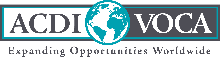 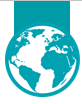 Learning Objectives for Module 1
Understand the importance of (and difference between) thinking and working politically (TWP) through applied political economy analysis (PEA).
Identify how applied PEA benefits market systems programming.
Define key political economy terms and concepts.
Introduce the Applied PEA Framework.
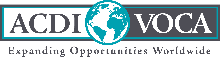 [Speaker Notes: Read the contents of the slide. You may want to ask participants if they are clear about the learning objectives.]
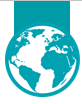 What does it mean to think and work politically?
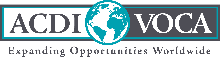 [Speaker Notes: Group Discussion]
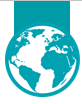 Myth Busters
Development isn’t political. FALSE. Investment and intervention in social, cultural, and economic life is by it very nature political. However, there is a difference between small “p” and big “P” politics.
International Political Economy (IPE) and Applied PEA are the same things. FALSE 
Applied PEA is mainly for the Democracy, Rights, and Governance (DRG) sector. FALSE
Applied PEA involves classical/traditional economic analysis. FALSE
Applied PEA is the silver bullet or the panacea to wicked social problems. FALSE  
You need to be a political scientist or governance expert to understand and participate in TWP/PEA. FALSE
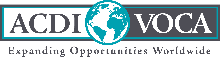 [Speaker Notes: Small or little “p” politics refers to development interventions the are typically at the department or agency level and generally address organizational practices, agency priorities, internal and external distribution of resources, and regulations. Big “P” politics refers to state or national policy change normally involving political parties and other high-level officials. While development assistance works at both levels, most applied PEA focuses on small ‘p” politics.

IPE vs PEA: The former examines global economic relations, trade, finance, and development and considers how states, international organizations, and non-state actors interact in the global economy; while applied PEA is designed for development interventions in an attempt to deepen aid practitioners’ understanding of the underlying interests and incentives driving key actors’ decisions and behavior. It helps to illuminate and identify factors rooted in political, social, economic, and personal realms.

DRG and PEA:  While USAID DRG’s cross sectoral programs teams did draft the guidance (revised version in 2018), it was purposely designed for all sectors that USAID works in. This is true of other donors’ approaches to PEA. Research by USAID in collaboration with the DC Chapter of the TWP Community of Practice found that other sectors (in particular environment and agriculture) are adopting TWP/PEA approaches.
 Classical/Traditional Economics and PEA: PEA is largely based on qualitative analysis. Occasionally, quantitative analysis is used to bolster qualitative findings, but it is more the exception than the rule.

PEA is a panacea:  While  the evidence base for TWP/PEA and related tools is showing how it is improving development outcomes, it is NOT a panacea. (for more information see the About Us section of the TWP Community of Practice website: http://www.twpcommunity.org)

Political Science and PEA: While a background in political science, anthropology, sociology, psychology, or any of the social sciences is helpful, what matters most is the capacity to be more curious than judgmental about development problems that you encounter. PEA relies more on inductive than deductive reasoning.]
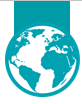 Thinking & Working Politically
“Aid agencies [and development practitioners] have too often failed to grapple with the political complexities of the countries where they work and of the inherently political nature of processes of development change.”
– Thomas Carothers

Despite our best intentions, we risk several things when we don’t analyze the political economy:
We may misunderstand the causes of complex challenges on the ground.
We may work with the wrong stakeholders at the wrong time.
We may overlook strengthening local capacity to lead current and future interventions.
We may fail to anticipate unintended harmful political consequences of our interventions.
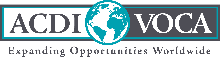 [Speaker Notes: Thomas Carothers co-directs the Democracy, Conflict, and Governance Program at the Carnegie Endowment for International Peace. He is a critically acclaimed author on issues related to democracy, human rights, governance, the rule of law, and civil society. This is a quote taken from his book, Development Aid Confronts Politics.]
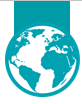 Technical & Political Go Hand in Hand
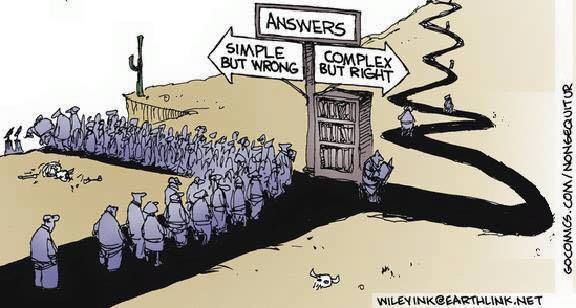 Technically Sound
Technically Sound
Context Aware
Politically Savvy
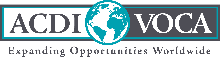 [Speaker Notes: Do you ever find yourself at this crossroad? 

The leftward path illustrates the one we are tempted to take when we are under pressure to complete our required deliverables. In the time crunch to deliver, our tendency is to focus mainly on “technical” solutions. However, this path is not “simple”. Project implementation is difficult in any context. So, we call this the “technically sound” path to addressing complex governance challenges. When following this path, program teams often do focus on the politics; however, their political analysis may be done informally. 

The rightward path illustrates the more difficult path, but the one that we believe helps us deliver effectively and implement activities that are “technically sound, context aware, and politically savvy”. This path is full of twists and turns, which reminds us that the path to achieving our governance objectives is not linear.]
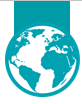 How do we think and work politically?
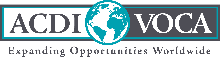 [Speaker Notes: How can we do development differently?

How can we deliberately build space into the program cycle to think and work politically?

How can we analyze the varying incentives of key actors influencing whether our interventions succeed or fail?]
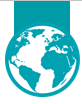 We think politically through…
Applied…Political Economy Analysis (PEA)


Applied PEA is an analytical approach used to unpack the underlying reasons why things are the way they are in a specific context and to identify the incentives and constraints influencing the behavior of key actors and institutions within that context.
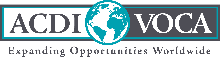 [Speaker Notes: While there are different definitions of applied PEA, this definition tracks closely to USAID’s TWP through PEA Guidance (2018) definition “PEA is an analytical approach to help understand the underlying reasons why things work the way they do and identify the incentives and constraints impacting the behavior of actors in a relevant system.”]
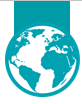 We work politically through…
Collaboration,							Problem
Learning, and							Driven
Adaptive Management					Iterative
								Adaptation
Through a TWP lens, CLA & PDIA are participatory approaches used to continuously:
Analyze contextual factors that influence the behaviors of key actors and help unpack systemic opportunities and constraints.
Iteratively apply and adapt to these learnings in practice.
Identify the “art of the possible” vis-à-vis desired development outcomes.
&
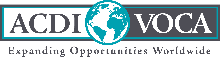 [Speaker Notes: Facilitator Note: Read the Slide. CLA is a USAID developed tool: https://usaidlearninglab.org/cla

PDIA was created at the Harvard University Kennedy School of Government: https://bsc.hks.harvard.edu/tools/toolkit/]
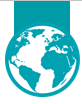 How can TWP/PEA benefit market systems programming?
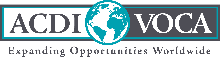 [Speaker Notes: Group Discussion]
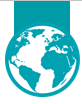 Integrating TWP/PEA Into Inclusive Market Systems Development
USAID’s Framework for Inclusive Market System Development seeks to catalyze market systems that are:
Competitive: System actors can effectively innovate, upgrade, and add value to their products and services to match market demand and maintain or grow market share.
Inclusive: Delivering a sustainable flow of benefits to a range of actors, including the poor and otherwise marginalized, as well as to society as a whole.
Resilient: System actors can address, absorb, and overcome shocks and stresses in the market, policy environment, resource base, or other aspect of the system.

TWP/PEA helps unpack “political barriers and [identify] opportunities necessary to align the incentives of key decision-makers in the political system to enable the market system to become competitive, inclusive, and resilient.”
– Feed the Future Technical Brief on TWP/PEA’s Importance to Market Systems
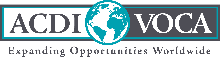 [Speaker Notes: Definitions taken from Campbell, R. (2014). A Framework for Inclusive Market System Development. USAID Leveraging Economic Opportunities (LEO) Brief prepared by ACDI/VOCA. 

Examples from FTF technical brief on TWP/PEA and market systems:

“Applied PEA is a useful methodology for unpacking the political will that is often considered too messy or complex to understand when trying to improve market systems.”

“In a country where the ruling elite own the plantations and influence the voting patterns of plantation workers and their families, promoting a policy that introduces competition to improve alternative livelihoods of farm workers could be perceived as a threat to the dominance of the plantation sector. This, in turn could be a nonstarter for the very decision-makers you need on board to adopt the reform. Understanding power dynamics matters when dealing directly with the government and applies in private commercial relationships as well.]
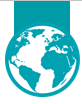 Political Economy Terms & Concepts
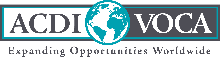 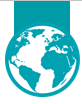 Terms to Consider When Analyzing Incentives & Disincentives
Clientelism – A political system that depends on relations between patrons (e.g., elected officials) and their clients (e.g., voters). This can also be reversed. Patrons can be the voters and elected officials can be the clients.
Collective action problem – When a group of individuals would all benefit from taking an action; however, they fail to act because there is no arrangement to share the costs (and limit “free riding”) among the group.
Credible commitment – When an actor makes a promise that is believed credible because the actor making the promise would suffer a cost if the promise is broken.
Institution – Not just an organization; can also be a norm or rule.
Incentive or disincentive – A thing (e.g., money, power, influence, reputation, legacy) that motivates a key actor to support or spoil a desired development outcome; it can be simple or complex, harmful or neutral.
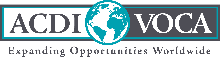 [Speaker Notes: Depending on the focus of the PEA and the time available for training, the trainer can go through each one of these definitions or select a few of the terms to describe in more detail.]
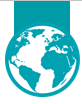 Terms to Consider When Analyzing Incentives & Disincentives
Information asymmetry – A situation where one actor has more information than another actor and is positioned to use it to gain an advantage.
Moral hazard – When an actor is incentivized to act irresponsibly because they are guaranteed to be protected from the consequences by another actor.
Patronage – Power to control appointments to political office or allocate privileges.
Political settlement – A pact, agreement, or understanding (e.g., over the allocation of “rents”) among elites that prevents violence or civil unrest.
Rent – An ‘extra’ income (difference between what needs to be paid and is actually paid) obtained legally or illegally for a controlled resource.
Rent-seeking – An attempt to generate income by manipulating the social or political environment to create a flow of rent.
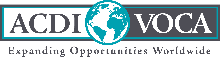 [Speaker Notes: Depending on the focus of the PEA and the time available for training, the trainer can go through each one of these definitions or select a few of the terms to describe in more detail.]
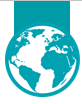 What is the Applied PEA Framework?
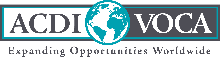 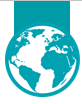 Applied PEA Framework
Define the Purpose
Determine the level(s) for analysis
Agree on core and supporting questions
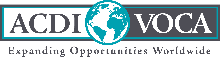 [Speaker Notes: The Applied PEA Framework begins by defining the purpose of the analysis and agreeing on two things as a team:

The level(s) of analysis - global, national, sectoral, and/or problem/issue level
The core knowledge and operational questions the team seeks to answer]
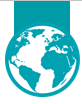 Different Levels of Applied PEA
Sector Level:
For identification of specific barriers or opportunities
Global/Regional Level:
Relationships between governments, donors, corporations, international markets, transnational networks, etc.
Problem/Issue Level:
To illuminate a specific policy or programmatic issue
National/Country Level:
General sensitization to the country context
Applied PEA can be conducted at one or multiple level(s)
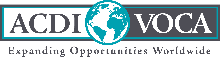 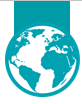 Applied PEA Framework
Define the Purpose
Determine the level(s) for analysis
Agree on core and supporting questions
Political Economy Analysis (PEA)
Foundational Factors
Deeply embedded, longer-term national, subnational and international structures that shape the character and legitimacy of the state, the political system and socio-economic structure.
Rules of the Game
Formal and informal institutions (rules and norms) that shape the quality of governance and influence actors’ behavior, their incentives, relationships, power dynamics and capacity for collective action.
Here and Now
Current events and circumstances influencing the objectives and behavior of key actors/stakeholders, and how they respond to opportunities for or impediments to change.
Dynamics
Analyze the dynamics and interactions between the foundational factors, rules of the game, and here and now
Implementation
Update strategy documents, adjust systems, and/or train staff as needed.
Co-create/pilot activities, collect data, and scale activities that demonstrate viability.
Implications for Programming
Identify contextually viable windows of opportunity (the “art of the possible”).
Identify any gaps in capacity and/or areas that require further analysis.
Collaborating, Learning, and Adapting (CLA)
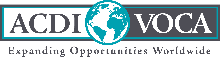 [Speaker Notes: To answer the core and supporting questions, we then dig deep into the analysis itself, which is comprised of three core pillars.

The first focuses on foundational factors – deeply embedded historical factors (geographical, political, socio-cultural, and economic) that help explain why things are the way they are today.

Think Jared Diamond’s book Guns, Germs, and Steel.
We typically study the foundational factors during an initial desk review.

The second pillar focuses on institutional factors and the formal and informal rules of the game that influence the behavior and incentives of key actors:

Formal rules are the written rules -- constitutional, legislative, regulatory -- that influence these behaviors/incentives.
Informal rules are the unwritten, unspoken of norms – local ideologies, beliefs, and practices -- that influence these behaviors/incentives.

The third and final pillar focuses on the here and now – that is, current events (e.g., changes in political leadership, economic shocks, natural disasters, pandemics) that are influencing behaviors and incentives.

The “rules of the game” and “here and now” are also analyzed during the initial desk review; however, they are thoroughly unpacked and validated during focus group discussions and interviews with key informants in the field.

As information is gathered, the dynamics across all three pillars are analyzed, including the relationships and aligned or competing incentives among key actors. Stakeholder power analysis is a tool we often use during and beyond baseline PEA to analyze these incentives. We then determine the implications of these dynamics on programming, which are the key output of our analysis and culminate in our core recommendations for implementation. These implications are discussed as a team, refined, and, ultimately, applied to new and existing activity streams during implementation. “Small bets” (e.g., through small grants or direct procurements) can be used to test their viability. “Large bets” can then take viable activities to scale (e.g., with larger grants or leveraged resources). For example, this approach can help measure/justify “additionality” before committing significant USG funds to blended finance vehicles. 

At this point in the framework, a baseline has been established. From here, it is critical to continue analyzing dynamics on the ground in collaboration with key stakeholders identified through our analysis. This allows us to adapt and iterate throughout the program cycle based on real-time changes in the political economy and data gathered during implementation. The iterative feedback loop is what we call Collaborating, Learning, and Adapting (CLA).]
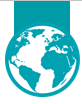 ACDI/VOCA Resources
Thinking and Working Politically Toolkit
	Tool : Rapid PEA (Checklist & Guidance with Worksheet for Problem Analysis)
	Tool: Standard Baseline PEA (Checklist & Guidance with Worksheet for Problem Analysis)
Blog Series: TWP in Market Systems Development with Cases from ACDI/VOCA projects in Colombia, Ghana, and Mozambique.
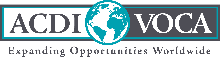 [Speaker Notes: Tools available on A/V website signature tools page as of August 2024. Add links to tools.]
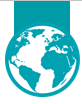 Integrating TWP/PEA into the Market Systems Approach
Module 2
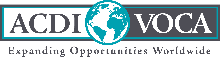 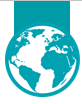 Learning Objectives
Explain the benefits of an integrated TWP and MSD approach.
Explain how TWP/PEA tools can be integrated at each stage of ACDI/VOCA’s market systems approach.
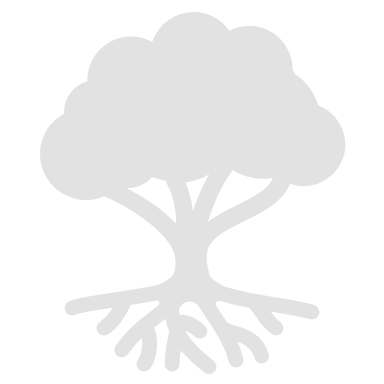 Learn & Adapt
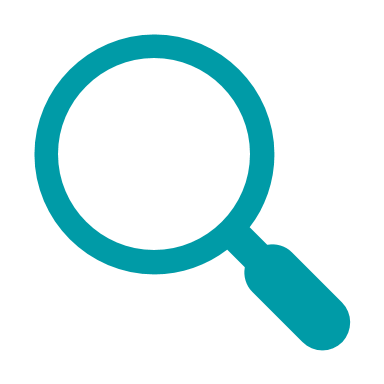 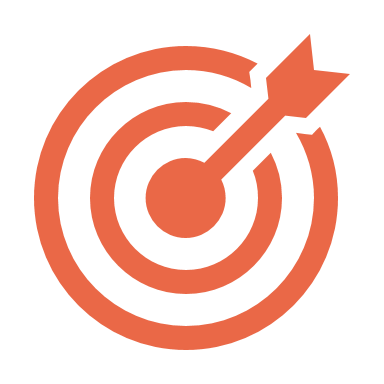 Analyze
Thinking and Working Politically in Systems Development
Collaborate & Facilitate
Analyze
Strategize
Collaborate & Facilitate
Learn & Adapt
Analyze to uncover the root causes – not symptoms – of systems performance.
Co-create a strategy for systems change.
Collaborate with local partners to facilitate change.
Learn and adapt using intervention and systems-level monitoring.
Strategize
We draw on applied political economy analysis (APEA) to understand local interests, power dynamics, and economic and social contexts.
Guided by TWP and our adaptive partnerships approach, we prioritize politically feasible, locally led initiatives that align develop-ment goals with local objectives.
When engaging with partners, we are intentional about operationalizing a TWP approach to a changing context.
We use our Collaborating, Learning, and Adapting (CLA) Toolkit and other innovations, such as TWP Pause & Reflects and Context Monitoring, to measure our progress toward shared goals.
THINKING POLITICALLY
WORKING POLITICALLY
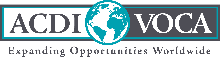 [Speaker Notes: Using a different view that aligns with ACDI/VOCA’s systems approach we see how TWP can be integrated at each phase.

ACDI/VOCA integrates thinking and working politically (TWP) into our inclusive market systems (IMS) approach to development in a way that facilitates system-level changes that are politically smart and feasible. TWP is a development approach that stresses the importance of understanding the local context (“thinking politically”) to create sustainable change (“working politically”), and acknowledges that desired outcomes are heavily influenced by local interests, values, power dynamics, and motivations. TWP recognizes the power politics have on which technical approaches work and which do not. 
As such, TWP requires a few things: (1) strong political analysis, insight, and understanding; (2) responsiveness to the local context, including by working with and through local stakeholders; and (3) flexibility and adaptability in program design and implementation. These principles are readily integrated into the four phases of ACDI/VOCA’s IMS approach: (1) analyze; (2) strategize; (3) collaborate and facilitate; and (4) monitor, evaluate, learn, and adapt. Each phase guides smart, dynamic, locally owned, and sustainable systems change. Part of our IMS approach is also to consider local power dynamics and political economy forces within the systems we aim to improve so that we prioritize politically feasible, locally generated initiatives with the highest likelihood of effectiveness and sustainability.]
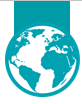 Thinking and Working Politically in Market Systems Development Toolkit (“TWP Toolkit”)
LEARN & 
ADAPT
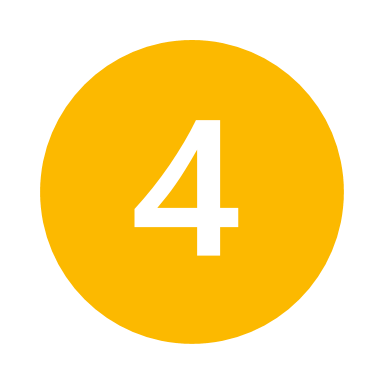 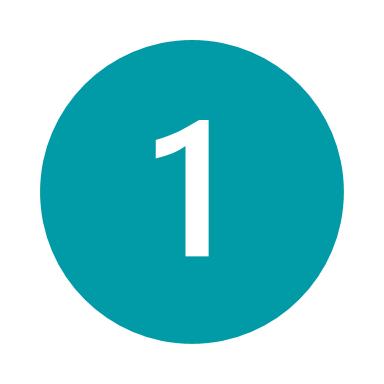 ANALYZE
Tools
Tools
Conduct a standard baseline Political Economy Analysis (PEA)
Gain an understanding of power and influence through a Stakeholder Power Analysis (SPA)
T6 TWP 
Journaling
T1 Rapid PEA
T2 Baseline PEA
T3 SPA
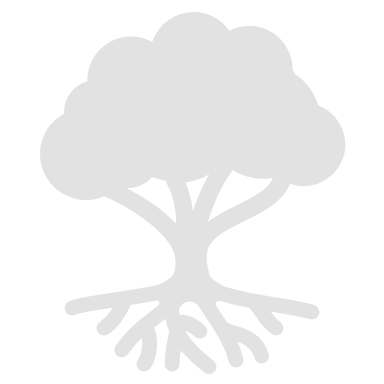 Continually monitor the market system for any changes, which can be captured through journaling
Learn & Adapt
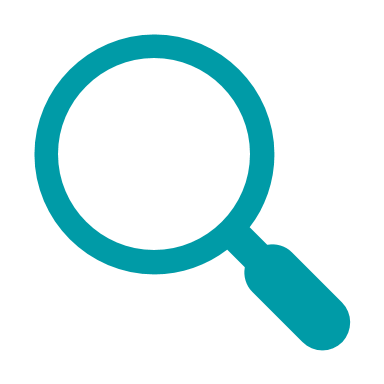 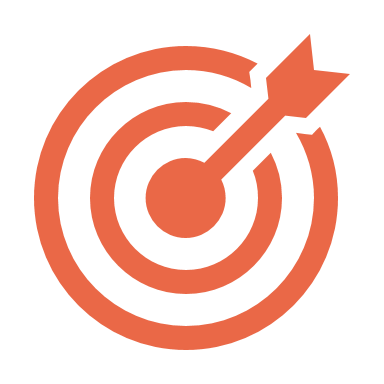 Analyze
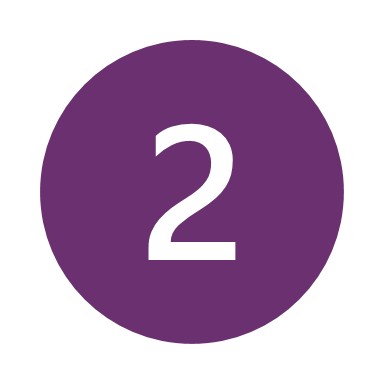 STRATEGIZE
COLLABORATE & FACILITATE
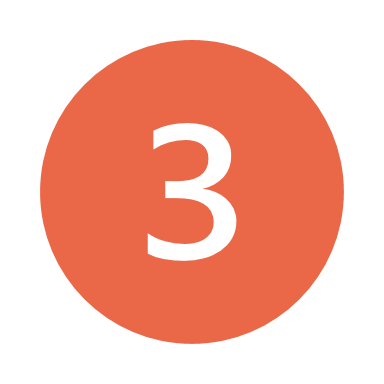 Collaborate & Facilitate
Tools
Tools
Identify partners and partnership activities using SPA
   Integrate TWP/APEA into the grants process
Complete scenario planning exercise
T5 TWP in Grants
T3 SPA
T4 Scenario 
Planning
Strategize
Cross-cutting
Module 1: Introduction to TWP Module 2: Integrating TWP into a Systems Approach
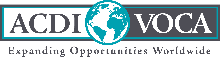 [Speaker Notes: We also have a Thinking and Working Politically in Market Systems Development Toolkit (“TWP Toolkit”)
This graphic shows where the training resources and tools like worksheets and guides can help us operationalize TWP during project implementation. This is available online as a signature tool on our website (as of August 2024). Module 2 listed here is what we are currently focused on, and it includes introductions to PEA, SPA, and other tools.]
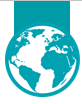 AnalyzeThinking Politically to Analyze System Factors, Barriers, Opportunities & Relationships
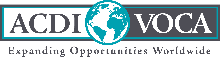 [Speaker Notes: For years, ACDI/VOCA has integrated TWP into its IMS approach to drive broad-based, sustainable impact. First, we analyze, looking beyond the symptoms of poor system performance to uncover the root causes. We draw on USAID’s guidance for TWP through applied political economy analysis (APEA) to understand the interests of local stakeholders, power dynamics, and economic and social forces that influence how a system works. APEA compliments other systems analysis, like our Systems Diagnostic and Gender, Youth and Social Inclusion Analysis, to enhance our understanding of the system from multiple perspectives.]
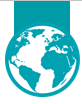 Analyze
The following TWP/PEA tools help program teams “think” politically and are described further in the slides that follow:
Standard (4-6 months) or Rapid (2-3 months) Baseline PEA: Analyzes why a specific development issue persists in the operating environment and supports Phase 1 (Identify System Factors) of ACDI/VOCA’s System Diagnostic Tool. See “PEA Checklist” for difference between the standard and rapid versions.
Stakeholder Power Analysis (SPA): Explores incentives that drive decisions of key actors related to the issue being analyzed. It supports Phase 2 (Identify Factor Relationships) of the Diagnostic Tool.
Systems Map/Causal Loop Analysis: Developed during Phase 5 (Select Leverage Points) of the Diagnostic Tool, it can be analyzed through a political economy lens to understand why a specific barrier persists or relationship is breaking down.
Updates to each of these tools are encouraged throughout implementation.
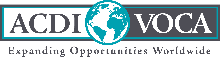 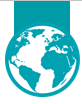 Baseline PEA
Inception Phase
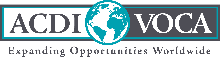 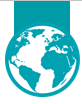 Baseline PEA: Inception Phase Steps
Agree on the core questions and level(s) of analysis with program leadership.
Recruit the research team, which typically includes:
Applied PEA experts
Subject matter expert(s) if needed
Program staff
Conduct a desk study to begin analyzing literature related to the core questions, developing supporting questions (line of inquiry), and identifying key informants.
Conduct exploratory interviews with select key informants to test line of inquiry.
Hold applied PEA workshop with program/research team to maximize ownership of the applied PEA process and refine line of inquiry and list of key informants.
Submit an inception report that defines the purpose of the PEA, research methodology, line of inquiry, and deliverables (with timelines) and includes the results of the desk review (with references) and initial key informant list.
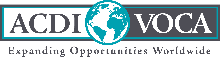 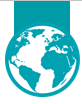 What is a core knowledge question?
Relates directly to the problem/issue you identified for analysis.
Refines the research focus of the PEA.
The main why question that the research seeks to answer.
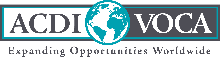 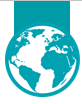 What is a core operational question?
Asks how research findings related to the core knowledge question can be applied to program implementation.
Sets the stage for working politically through “everyday PEA”, combining CLA, PDIA, and the implementation modalities available to the program (e.g., grants).
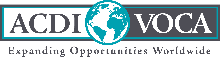 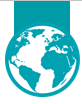 What are supporting questions?
They are always directly linked to the core questions.
Look deeper into the context and identify who is influential and why and how.
Have direct knowledge or operational relevance to the project.
Should be tailored to the expertise/capacity of each key informant or focus group. Not all supporting questions are relevant for key informants.
Unlike core questions, they are more fluid/can be tailored as research progresses.
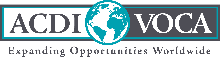 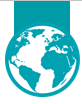 Key Considerations for Questions
Questions may be difficult to answer and may initially have partial answers.
Ensure that the questions are gender inclusive and not “gender blind”.
Consider other factors of inclusion beyond gender (e.g., youth, ethnicity).
The core questions should be broad enough to capture the purpose of the study but narrow enough to provide sufficient focus (“Goldilocks test”).
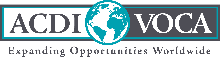 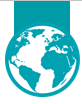 Practice Activity 1
Using Core Questions to Narrow the Focus of a Baseline PEA
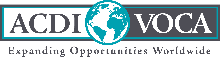 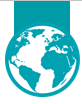 Problem Analysis
Collaborative tool.
Helps narrow the focus of the development problem/issue to be studied.
Helps identify the root causes of the development problem/issue.
Supports the development of the core and supporting research questions.
A helpful Problem Analysis Worksheet is available on our website here
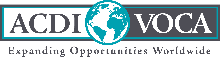 [Speaker Notes: See Problem analysis worksheet online.]
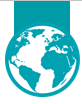 Main Cause
Problem
Sub Cause
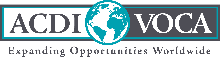 [Speaker Notes: The “problem” is the political economy issue a program team has selected for analysis.  The “main cause” branches can inform early iterations of core research questions related to the problem. The “sub cause” branches relate directly to the main causes and can help draft supporting questions. While completing the exercise, participants may find that one of the main causes identified (or even a sub cause) is the actual core problem. In such cases, the main cause (or sub cause) becomes the problem and new main causes and sub causes are drafted to inform core and supporting question development. This makes problem trees useful tools for narrowing the focus of analysis.]
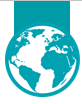 Problem Analysis Example:Counterfeit Agricultural Inputs
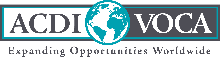 [Speaker Notes: Formulate PEA core questions according to sub-causes or main causes. But always do sub-cause analysis for main causes. Don’t want main cause if its too broad.]
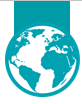 Core Knowledge Question Example
Problem: Persistence of counterfeit agricultural inputs for maize production in Uganda
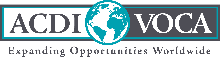 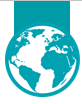 Core Operational Question Example
Problem: Persistence of counterfeit agricultural inputs in Uganda’s maize sector
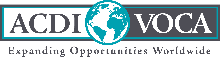 [Speaker Notes: Ideally, there will only be one core knowledge and one core operational question. However, Adapt has completed some studies with a mix of up to 8 or 10 core questions. We caution against this because it can add too much complexity in the short timeframe typically allocated to baseline analyses. That said, 4 or 5 core questions is typically manageable and closer to the average number of questions for a 4- to 6-month study.]
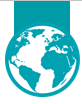 Group Practice Activity
Step 1: Using your problem analysis worksheet, identify a complex development problem directly related to a hypothetical market systems barrier common in your work.
Step 2: Due to time constraints, identify one known or assumed main cause for this problem.
Step 3: Identify two known or assumed sub-causes for the main cause.
Step 4: Develop a core knowledge and operational question derived from this analysis to unpack further through applied PEA.
Step 5: If time permits, practice developing a few supporting questions.
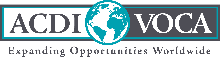 [Speaker Notes: Problem Analysis Worksheet is provided as a supplemental document for this presentation.]
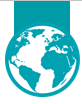 ACDI/VOCA Resources
Thinking and Working Politically Toolkit
	Tool : Rapid PEA (Checklist & Guidance with Worksheet for Problem Analysis)
	Tool: Standard Baseline PEA (Checklist & Guidance with Worksheet for Problem Analysis)
Blog Series: TWP in Market Systems Development with Cases from ACDI/VOCA projects in Colombia, Ghana, and Mozambique.
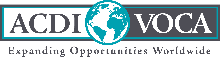 [Speaker Notes: Tools available on A/V website signature tools page as of August 2024. Add links to tools.]
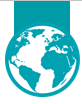 Baseline PEA
Primary Research Phase
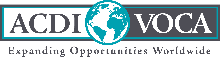 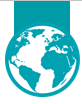 Baseline PEA: Primary Research Steps
Facilitate key informant interviews (KIIs) and/or focus group discussions (FGDs) with coaching and/or direct involvement from applied PEA experts.
Use snowballing approach to iterate upon key informant list.
Hold frequent check-ins with research team to troubleshoot, analyze trends, prepare for upcoming KIIs/FGDs, and validate data.
Facilitate a mid-study review to reflect on progress, discuss preliminary findings, and course correct as needed.
Take detailed notes during interviews to capture salient points.
Use qualitative methods to code and analyze primary and secondary data:
Review and analyze trends between KII/FGD notes and secondary data.
Triangulate to validate data.
In parallel, populate complementary analytical tools (e.g., stakeholder power tables and matrices).
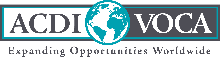 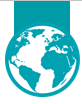 Different Interview Styles
Informal or Unstructured Interview (Key Informants)
Typically takes place in a casual setting and does not use a structured interview guide.
“Low pressure” interaction that allows respondents to speak more freely and openly.
Questions adjust to the natural flow of the conversation.
Can help test “line of inquiry” questions in the early stages of field research.
Semi-Structured/In-Depth Interview (Key Informants)
A few questions are predetermined and selected from the line of inquiry (supporting research questions) based on the respondent’s expertise/experience.
Remaining questions are not planned to allow for flexibility, especially when new information relevant to the core questions is presented by the respondent.
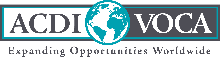 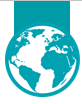 Different Interview Styles (continued)
Focus Group Discussion
Gathers a group of respondents with similar backgrounds, experience, and/or expertise.
Significant consideration is given to factors such as age, gender, ethnicity, and occupation.
Relies on strong facilitation (95% listening, 5% questioning) without controlling.
Questions are structured similarly to a semi-structured interview.
Note on Structured Interviews: Structured interviews and surveys are typically too rigid for PEA studies because they require you to ask the same questions to all respondents.
Note on Consent: Always explain to the person(s) being interviewed that the conversation is “off the record” and that no reference will be made to them unless explicit permission is granted. This can be explained verbally or acknowledged in a “consent form”.
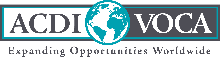 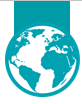 Interview/Facilitation Tips
Ideally, at least two members of the team should conduct KIIs and FGDs and alternate between roles:
The lead interviewer/facilitator is responsible for discussing the interview/facilitation strategy and pre-selecting questions before the KII/FGD.
The lead notetaker is responsible for typing notes during—if the respondent allows—or immediately after the KII/FGD while the information is still top of mind.
The lead interviewer/facilitator or backup notetaker then reviews and revises the notes.
Review planned interview questions ahead of time to ensure they are not leading, prescriptive, or seeking affirmations.
Whenever possible, interview people who are professionals at analyzing information (e.g., academics, think tanks, journalists), not just those who have information.
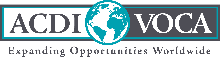 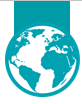 Open-Ended and Probing Questions
A leading question is one that:
Intentionally or unintentionally gives a respondent a prompt or assumed explanation/answer.
Encourages a desired answer that the questioner wants to have confirmed.
       An open-ended question is one that:
Encourages true and unbiased answers.
Begins with “Why”, “What”, or “How”.
Is not “close-ended”; cannot be answered with a “yes” or “no” response.
       A probing question is one that:
Follows-up on an initial or partial response to an open-ended question.
Asks a respondent to explain further or provide clarity on her/his initial response.
In focus groups, encourages participants to share other viewpoints.
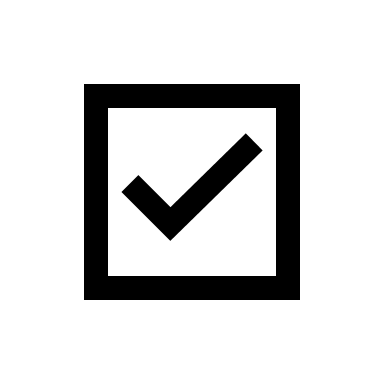 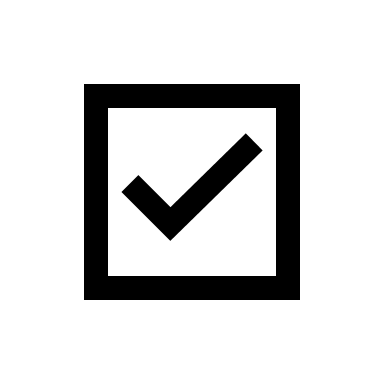 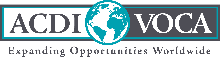 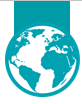 Capturing, Coding, and Analyzing Data
Interview Notes
Critical source of primary research data.
Though interviews are semi-structured, research team members should use the same notetaking template for all KIIs/FGDs for ease of analysis.
Coding/Indexing Data
Read through notes for each key informant and highlight information/data (keywords, phrases, quotes, etc.) that are relevant for answering the core and supporting questions.
Use qualitative analysis to highlight and organize information (e.g., by supporting question or keyword) and label data/notes for ease of reference.
Analyzing Data
Identify gaps (e.g., unanswered or partially answered questions), inconsistencies (e.g., contradicting opinions), positive deviances, and trends/patterns (e.g., shared areas of agreement or disagreement).
Conduct follow-up interviews with key informants to fill gaps and clarify information as needed.
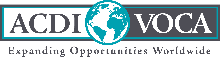 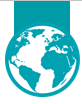 Capturing, Coding, and Analyzing Data
Ideally, CLA and/or MEL team members can support with a data collection plan.
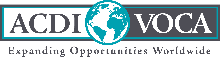 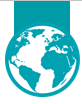 Validating/Triangulating Data
Primary Data
PEA Expert(s)
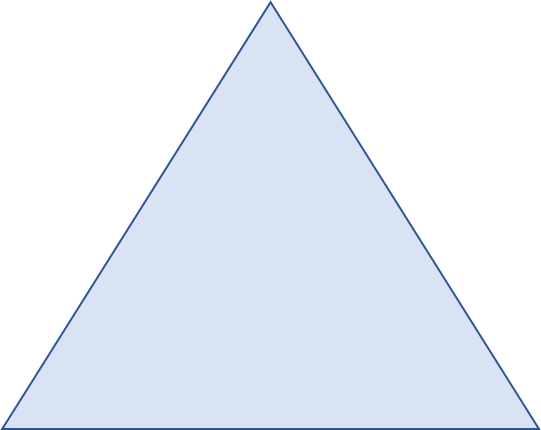 SMEs
Program Staff
Secondary Data
Research Team
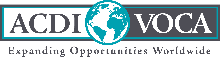 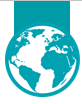 ACDI/VOCA Resources
Thinking and Working Politically Toolkit
	Tool : Rapid PEA (Checklist & Guidance with Worksheet for Problem Analysis)
	Tool: Standard Baseline PEA (Checklist & Guidance with Worksheet for Problem Analysis)
Blog Series: TWP in Market Systems Development with Cases from ACDI/VOCA projects in Colombia, Ghana, and Mozambique.
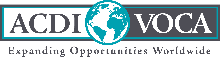 [Speaker Notes: Tools available on A/V website signature tools page as of August 2024. Add links to tools.]
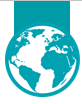 Baseline PEA
Dissemination Phase
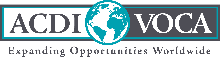 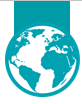 Baseline PEA: Dissemination Steps
Hold final synthesis workshop to present and discuss preliminary findings and their implications on programming with the program team and client.
Draft and disseminate findings, implications, and recommendations in the agreed upon format:
Final report.
Action-oriented memo(s).
PowerPoint presentation(s).
Public version of the final report.
Public workshop to validate and/or disseminate findings.
Discuss next steps for pivoting to “everyday PEA” and applying research findings.
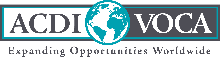 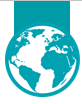 Determining Implications
What should we consider when determining the implications of political economy dynamics on programming?
Time: How long will it take to realize change? What can realistically be achieved within the period of performance of the program?
Work Plan/Strategy: How do the dynamics impact the current design of the program (e.g., program objectives, theories of change, work plan targets)? Do they validate or contradict current strategy? What modifications, if any, are feasible?
Modalities: What tools/mechanisms (e.g., grants, technical assistance, in-kind procurements), budgetary flexibility, and staff and partner capacity are available to implement activities that respond to the dynamics?
Partnerships: Are there other players (e.g., other donor projects) who are better placed to support activities that fall beyond the program’s scope and capacity?
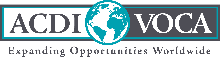 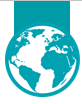 Making Recommendations
Recommendations are provided in the baseline PEA report after carefully considering the implications the dynamics across each pillar of analysis will have on activities.
Recommendations emanating from a baseline PEA can be used to develop or modify an annual work plan.
The baseline recommendations must be actionable as they kickstart the working politically phase of the applied PEA process.
The recommendations are a starting point for “everyday” PEA, not a silver bullet. The TWP/PEA mindset emphasizes continuous analysis, refinement, and adaptation to changing dynamics on the ground.
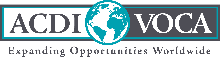 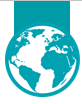 Typical Structure of a PEA Report
Executive Summary
Introduction & Purpose
Methodology & Approach (can be moved to an annex)
Core Questions
Knowledge Question
Operational Question
Findings
Foundational Factors
Rules of the Game
Here & Now
Dynamics (including Stakeholder Power Analysis)
Implications (Recommendations) for Programming: Sets the stage for the working politically phase of the Applied PEA process.
Annexes: At a minimum, includes the desk/literature review and interview schedule describing the key informants. The names of individuals interviewed are omitted due to the sensitivity of the subject matter. Other supporting information too lengthy for the report can also be included as an annex.
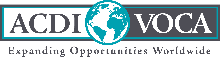 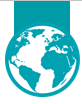 Stakeholder Power Analysis (SPA)
A Supplemental Tool for PEA
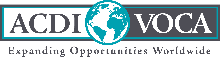 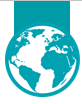 Stakeholder Power Analysis
In the context of applied PEA, stakeholder power analysis is a tool used during and beyond the baseline period to help program teams:
Identify/brainstorm key informants/focus group participants to interview.
Map and analyze how the behaviors and incentives of key actors influence the core questions and change over time.
Determine which key actors are champions or spoilers of the program’s intended development outcomes. This helps ensure that the right actors are engaged at the right time and engaged with the right messaging/strategy.
Identify where incentives of key actors align or conflict. This provides valuable insights into the degree to which interventions and activities can succeed at influencing the behaviors of each key actor.
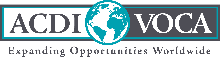 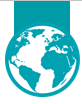 Stakeholder Table through a PEA Lens
A key actor (1) can be an individual, group, ministry, department, etc. Stakeholder power analysis is more nuanced and actionable when it focuses on individuals.
Each key actor’s level of influence (2) and degree of stake (3) in relation to the development problem is ranked on a scale of high, medium, or low.
Lastly, the assumed incentives (4) and disincentives (5) of each actor to support or resist efforts to address the development problem are listed and analyzed.
Validate and refine the stakeholder table throughout the applied PEA process.
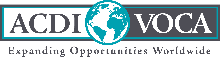 [Speaker Notes: Regarding scoring for 2 and 3, various methods can be used to weigh influence and stake in a stakeholder power table. Whether using numeric (e.g., scale of 1 to 5) or adjectival (e.g., low, medium, high) ratings, it is important to provide guidance with a definition for each score. Staff are encouraged to work with program leadership to determine the best weighting system and definitions. Regardless of method used, the stakeholder table is helpful for first determining the correct quadrant to position the stakeholder (high influence-high stake, high influence-low stake, low influence-low stake, low influence-high stake). The matrix (on the next slide) is then used to pinpoint where specifically the stakeholder should be positioned in that quadrant in relation to other stakeholders based on discussions among staff.

For columns 4 and 5, trainees should list the incentives and disincentives of each stakeholder that currently determine if they will support or spoil efforts by the program to address the issue of focus. Sometimes it makes sense to list these first, which can help trainees determine the right rating for columns 2 or 3. Alternatively, trainees are encouraged to validate or adjust their ratings for columns 2 and 3 after completing the incentives and disincentives columns.]
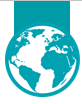 Stakeholder Power Matrix
After identifying incentives and disincentives, a power matrix can help map, with more accuracy, the degree to which key actors are champions, spoilers, or fence sitters in efforts to address the development problem.
This can inform strategies for steering key actors toward more enabling pathways for change.
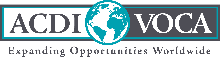 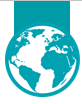 Sample Stakeholder Power Matrix
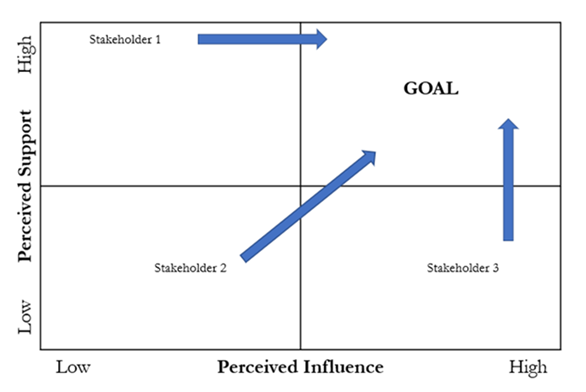 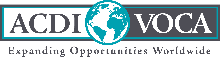 [Speaker Notes: In the sample above, the goal is positioned in the high influence/high stake (support) quadrant of the matrix. However, depending on current realities, a less ambitious yet still substantive goal may be to heighten support among stakeholders for the desired outcome while engagement strategies and pathways for change are developed, tested, and iterated over time to foster more influence, political will, and collective action. (Note: Sometimes “influence" is used to refer to “power" and "support" to refer to "stake“. This can help with translation when English is not the first language, which was the case for a training Adapt completed in Bangladesh where support was an easier word to translate than stake.)

Additionally, there may be instances when a stakeholder with low influence and low stake is the program’s target beneficiary. Using the counterfeit inputs example, if an objective of the program is to increase the willingness of smallholder farmers to buy/use quality agricultural inputs, smallholders (the primary stakeholder) may have:

Low stake in this objective (e.g., because they have been victims of counterfeits and are currently incentivized to turn to traditional methods as a safer fallback option) and
Low influence on the market (e.g., because they are not organized into co-ops and lack convening power).

The stakeholder power matrix can help determine where groupings of stakeholder incentives align to, for example, form alliances that strengthen smallholders' stake and influence related to the issue of access to quality inputs.]
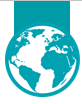 Practice Activity 2
Using SPA to Analyze & Map Stakeholder Incentives
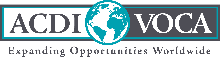 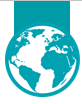 Group Practice Activity #2
Step 1: Refer to the development problem and related core knowledge and operational questions you defined in the first practice session.
Step 2: Identify 3 to 5 key stakeholders directly linked to the core questions.
Step 3: Define each stakeholder’s current levels of influence and stake (low, medium, or high) vis-à-vis the development problem analyzed by the core questions.
Step 4: Bullet point what you assume to be their current incentives and disincentives for addressing the development problem.
Step 5: Enter each stakeholder’s row number in a box in the power matrix. Discuss any trends you see among stakeholder groupings.
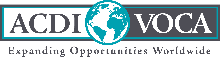 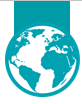 ACDI/VOCA Resources
Thinking and Working Politically Toolkit
	Tool : Stakeholder Power Analysis (Checklist & Guidance with Worksheet for SPA)
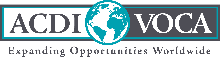 [Speaker Notes: Tools available on A/V website signature tools page as of August 2024. Add links to tools.]
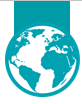 Follow-Up PEAs 
A Supplemental Tool for Thinking Politically
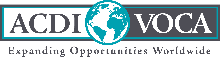 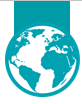 Follow-Up/Supplemental PEAs
Explore new lines of inquiry that emerge in the operating environment beyond the baseline period (e.g., at a certain point where a market system breaks down).
Follow the same process as baseline PEAs and triangulate data captured through secondary sources, KIIs/FGDs, and activities implemented to date.
More focused and build on findings/groundwork from the baseline period.
Can be combined with stakeholder power analysis and systems maps to analyze incentives of key actors directly related to a specific barrier/opportunity. 
Findings and recommendations can be disseminated using streamlined formats (e.g., PowerPoint presentations, verbal debriefs, and/or action-oriented memos).
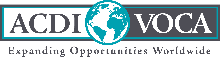 [Speaker Notes: Rapid PEAs can be conducted at any point in the program cycle when a new challenge or window of opportunity emerges in the operating environment. Follow-up PEAs build on a previous baseline PEA. Adapt tends to perform follow-up PEAs about a year after the baseline is complete. However, it recently completed two follow-ups for one program in the span of 6 months. The first follow-up narrowed the focus to 6 of the 11 countries originally included in the baseline analysis. The second focused more narrowly on donor harmonization issues communicated by key informants interviewed during the first follow-up.]
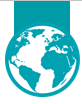 Strategize, Facilitate, Learn & AdaptWorking Politically to Help ACDI/VOCA Strategize, Implement, Learn & Adapting
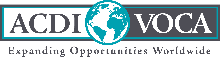 [Speaker Notes: Move from the analysis phase to the remaining three phases of our systems approach to focus on ‘working’ politically and applying the ‘thinking politically’ learnings to project implementation – strategize, partnering and grants, learning, adapting]
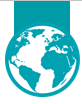 Learning Objectives
Explain the benefits of an integrated TWP and MSD approach.
Explain how TWP/PEA tools can be integrated at each stage of ACDI/VOCA’s market systems approach.
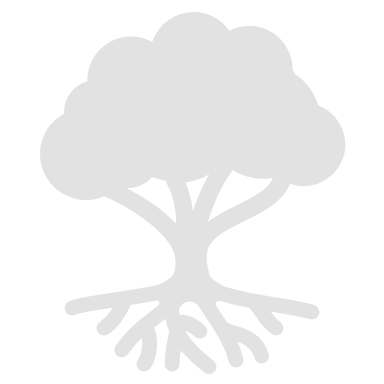 Learn & Adapt
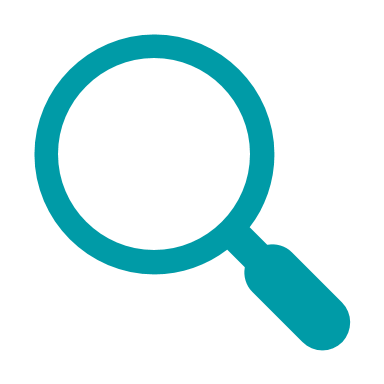 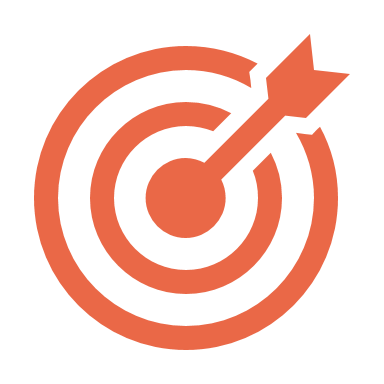 Analyze
Thinking and Working Politically in Systems Development
Collaborate & Facilitate
Analyze
Strategize
Collaborate & Facilitate
Learn & Adapt
Analyze to uncover the root causes – not symptoms – of systems performance.
Co-create a strategy for systems change.
Collaborate with local partners to facilitate change.
Learn and adapt using intervention and systems-level monitoring.
Strategize
We draw on applied political economy analysis (APEA) to understand local interests, power dynamics, and economic and social contexts.
Guided by TWP and our adaptive partnerships approach, we prioritize politically feasible, locally led initiatives that align develop-ment goals with local objectives.
When engaging with partners, we are intentional about operationalizing a TWP approach to a changing context.
We use our Collaborating, Learning, and Adapting (CLA) Toolkit and other innovations, such as TWP Pause & Reflects and Context Monitoring, to measure our progress toward shared goals.
THINKING POLITICALLY
WORKING POLITICALLY
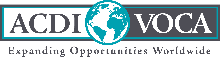 [Speaker Notes: Revisit graphic from earlier (Analyze content) in this deck. 

After analysis, which we just reviewed, we jointly strategize with local partners on ways to drive systems change with scale and sustainability. We align our resources and collaborate and facilitate with local partners, especially marginalized groups, to facilitate that change. ACDI/VOCA integrates TWP tools and perspectives throughout implementation, such as during partnership identification and engagement processes, to consider the power dynamics and help operationalize a TWP approach to a changing context more intentionally.
Along the way, we monitor, evaluate, learn, and adapt, as we discover new information. We leverage ACDI/VOCA’s Collaborating, Learning, and Adapting (CLA) Toolkit and other innovative methods, such as TWP Pause and Reflects, to measure progress toward achieving joint objectives with our local partners and target groups.]
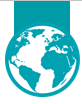 Thinking and Working Politically in Market Systems Development Toolkit (“TWP Toolkit”)
LEARN & 
ADAPT
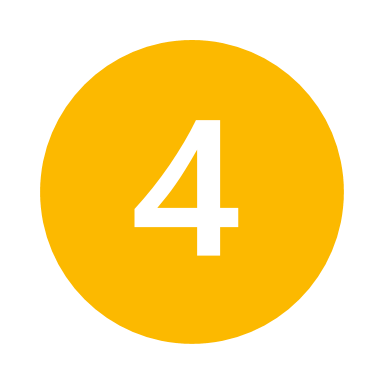 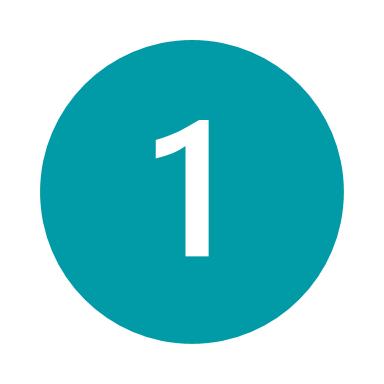 ANALYZE
Tools
Tools
Conduct a standard baseline Political Economy Analysis (PEA)
Gain an understanding of power and influence through a Stakeholder Power Analysis (SPA)
T6 TWP 
Journaling
T1 Rapid PEA
T2 Baseline PEA
T3 SPA
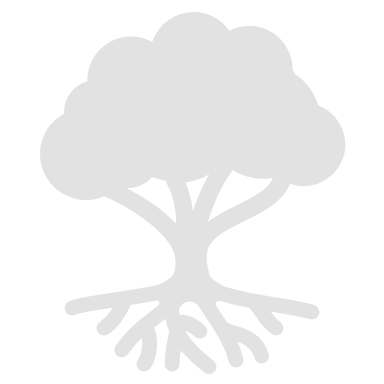 Continually monitor the market system for any changes, which can be captured through journaling
Learn & Adapt
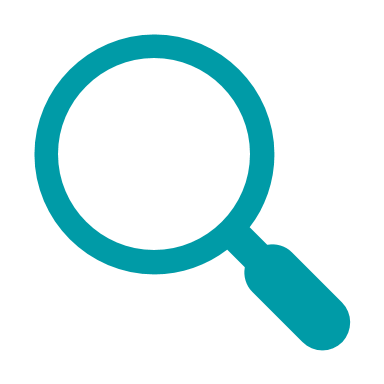 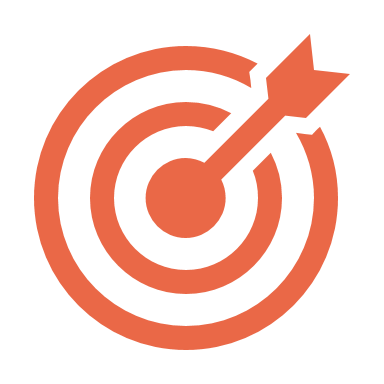 Analyze
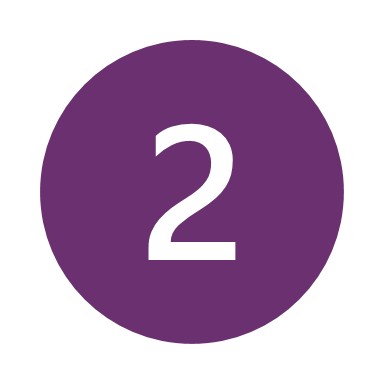 STRATEGIZE
COLLABORATE & FACILITATE
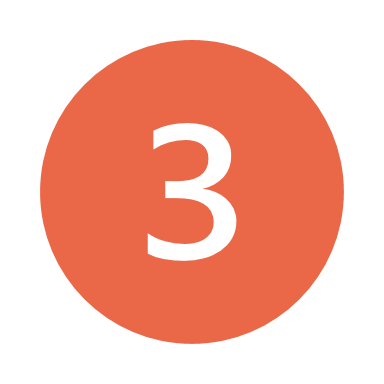 Collaborate & Facilitate
Tools
Tools
Identify partners and partnership activities using SPA
   Integrate TWP/APEA into the grants process
Complete scenario planning exercise
T5 TWP in Grants
T3 SPA
T4 Scenario 
Planning
Strategize
Cross-cutting
Module 1: Introduction to TWP Module 2: Integrating TWP into a Systems Approach
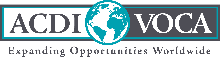 [Speaker Notes: We also have a Thinking and Working Politically in Market Systems Development Toolkit (“TWP Toolkit”)
This graphic shows where the training resources and tools like worksheets and guides can help us operationalize TWP during project implementation. This is available online as a signature tool on our website (as of August 2024). Module 2 listed here is what we are currently focused on, and it includes introductions to PEA, SPA, and other tools.]
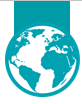 Working Politically Beyond the Baseline
The following slides provide guidance and introduce various tools to help ACDI/VOCA staff build on baseline findings and integrate “everyday PEA” into strategy development, activity implementation, and CLA/PDIA processes:
They are organized by remaining stage in ACDI/VOCA’s market systems approach.
Staff are encouraged to adapt and refine the tools as needed so that they integrate seamlessly into project workflows.
When in-house expertise is stretched, they can help business development and program staff determine when support from outside experts is necessary.
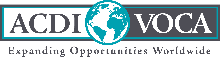 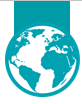 Strategize
Workplan Development
Often, the initial workplan is delivered within 30 to 60 days of award. However, teams can take the following steps to maximize integration of baseline PEA findings into initial work plan development:
The baseline PEA can be included as an early deliverable in the initial work plan,
Mid-study reviews can align with the end of start-up so that teams can begin acting on early low-hanging fruit findings.
Teams can begin acting on triangulated findings and recommendations presented at the final synthesis workshop before the final report is drafted.  
For future work plans:
Follow-up PEAs can be scheduled at the start of each new work plan cycle to analyze thorny issues that emerged during the previous workplan. This ensures they are completed in time to inform the next work plan.
Learnings from other “everyday PEA” tools should inform work plan strategy discussions and potential revisions to theories of change (TOCs).
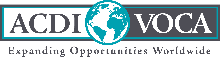 [Speaker Notes: Other “everyday PEA tools” include TWP journaling, rapid after-action reviews, scenario planning, updating casual loop maps, and stakeholder power maps and matrices.]
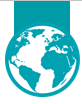 Strategize
Scenario Planning
Helps mitigate “unforced errors” by analyzing the pros and cons of one or more proposed actions before they are implemented.
Proactive vs. reactive approach to testing pathways for change based on anticipated risks, costs, returns on investment, and timelines.
Synthesis workshops/strategy sessions (to analyze implications of findings) at the end of the baseline PEA period are opportune times to begin scenario planning.
Regular program team meetings are opportune times to scenario plan during implementation to adapt to changes/new learnings in the operating environment.
Pairwise ranking (see next slide) is a useful scenario planning tool to help program teams justify why they should pursue one option over another.
See “Scenario Planning Tool” for more guidance on how to apply this in practice.
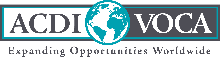 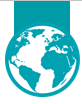 Strategize
Co-Creation
When subgrants or grants under contract feature in a program, baseline PEA learnings and scenario planning can inform grant program strategy and the guidance and templates included in the program’s grants manual.
Program descriptions/statements of work in Annual Program Statements and Requests for Applications can be developed with TWP learnings in mind.
Co-creation, as a pre-award step in APSs/RFAs, offers an opportune time to strategize and scenario plan with apparently successful applicants.
See “TWP & Grants Checklist” for more guidance on how to design grant solicitations and processes that support iterative strategy development.
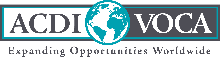 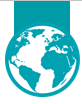 Facilitate & Coordinate
Small Bets
Ideally support activities co-created with key actors, typically where incentives align (e.g., coalitions of the willing).
Small investments (e.g., via grants or direct procurements) that test pathways for change and help determine if key actors back up their words with action.
Use leverage/cost share to take viable pathways to scale with “large bets”.
Build flexibility into the activity cycle to reflect and iterate. For example:
Fund short-term projects (e.g., 3- to 9-month periods of performance), reflect on results, then fund new short-term projects that incorporate and iterate on findings.
Make larger (but still relatively small) investments in projects with longer periods of performance that routinely reflect and iterate at set points in the project period.
See “TWP & Grants Checklist” for more guidance on how to incorporate a “small bets” approach into the grants process.
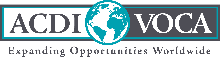 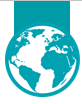 Facilitate & Coordinate
Context Monitoring
MEL and CLA staff can develop custom qualitative indicators informed by baseline PEA and everyday PEA learnings at the program and activity levels:
At the activity level, a milestone indicator can help measure if a “small bet” influences progress along a path.
Example: If a bill drafted with support from the program eventually becomes law.
At the program level, a rating scale indicator can help measure if a baseline PEA recommendation acted on by the program results in behavior change.
Example: If more citizens engage the justice system after a recommendation to invest in people centered justice vs. traditional institutional strengthening.
For fixed amount awards, in lieu of requiring grantees to submit progress reports as a means of verifying a completed milestone, grantees can be interviewed by MEL and CLA staff to discuss progress against indicators.
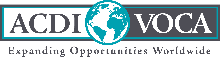 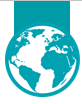 Learn & Adapt
Journaling
Field journals can help program staff record salient points (e.g., buzzwords, unreported developments, informal observations) from site visits and meetings with grantees and stakeholders.
Notes from these journals can be structured in a way that supports MEL staff monitor against qualitative indicators and inform CLA/PDIA
Data from journal entries analyzed against these indicators can help MEL staff triangulate other data sources and verify changes in the operating environment.
See “TWP Journaling Tool” for more guidance on how program and MEL staff can use journaling to support context monitoring.
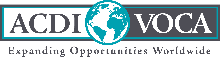 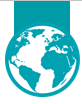 Learn & Adapt
Rapid After-Action Review (RAAR)
Used to reflect on (not necessarily pause) implementation and adapt to new learnings at opportune times in the activity cycle.
Informed by data/learnings captured through activity implementation (“small bets”) and other everyday PEA tools.
RAARs can be integrated into: 
Weekly or bi-weekly team meetings.
Milestones/deliverables in grant agreements, ensuring grantees lead or, at a minimum, actively and meaningfully participate in adaptive management.
Ad-hoc meetings to discuss and adapt to new barriers or windows of opportunity that emerge in the operating environment.
A rapid “closeout PEA” that builds on learnings from the program’s use of TWP methods can also support the donor’s follow-on planning.
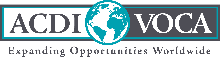 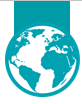 ACDI/VOCA Resources
Thinking and Working Politically Toolkit (at www.acdivoca.org)
	Tool : Rapid PEA (Checklist & Guidance with Worksheet for Problem Analysis)
	Tool: Standard Baseline PEA (Checklist & Guidance with Worksheet for Problem Analysis)
	Tool: Stakeholder Power Analysis (Checklist & Guidance with Worksheet)
	Tool: TWP and Scenario Planning (Checklist & Guidance)
	Tool: TWP and Grants (Checklist & Guidance)
	Tool: TWP Jouranaling (Checklist & Guidance)
TWP Blog Series: TWP in Market Systems Development with Cases from ACDI/VOCA projects in Colombia, Ghana, and Mozambique.
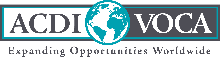 [Speaker Notes: Tools available on A/V website signature tools page as of August 2024. Add links to tools.]